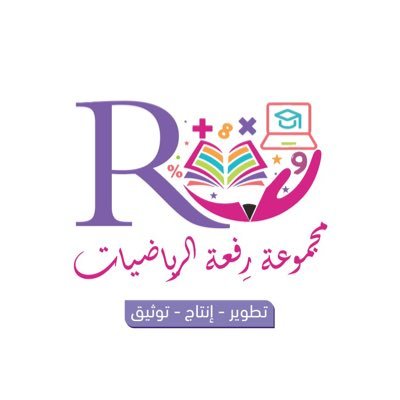 9 - 7
ترتيب الأعداد حتى 100
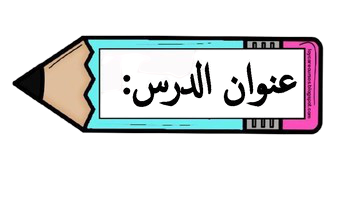 أ.أحـمـد الأحـمـدي  @ahmad9963
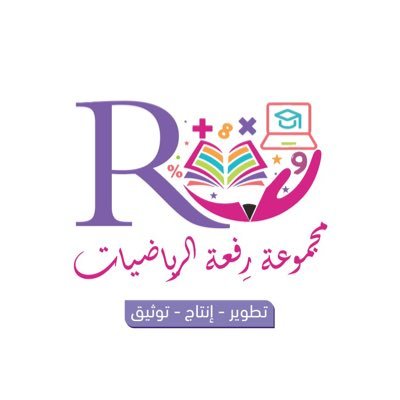 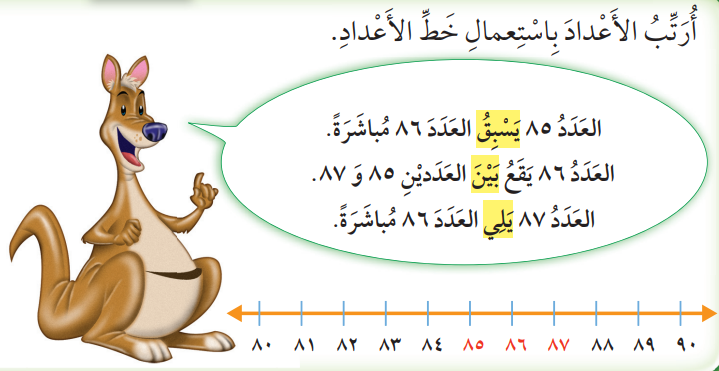 فكرة الدرس

أرتب الأعداد حتى 100

المفردات
يسبق
يلي
بين
أ.أحـمـد الأحـمـدي  @ahmad9963
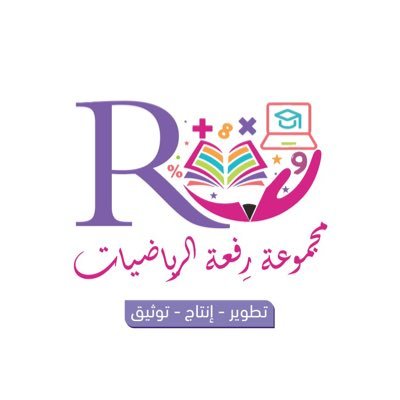 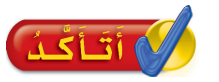 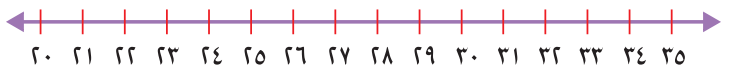 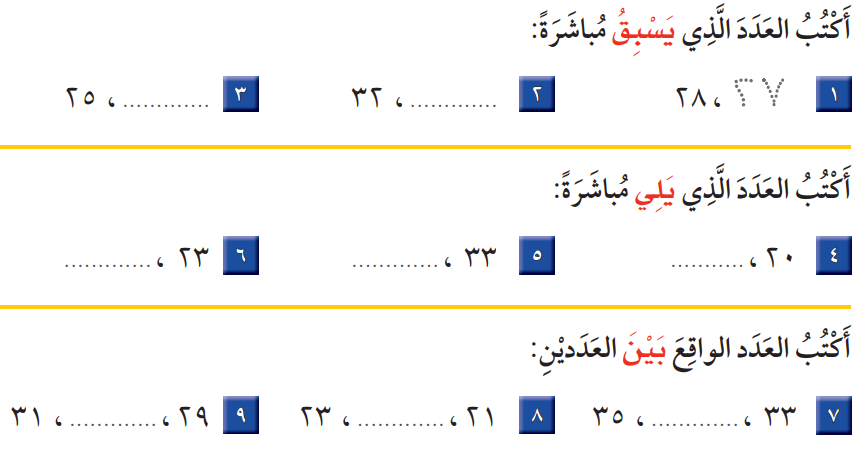 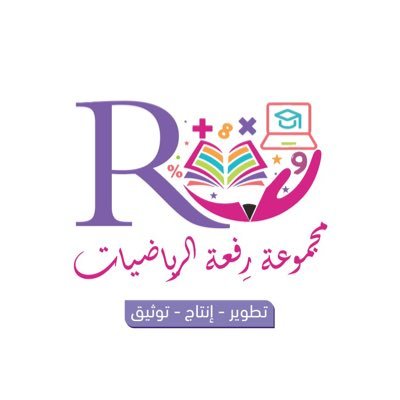 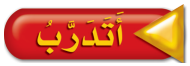 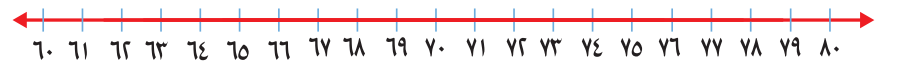 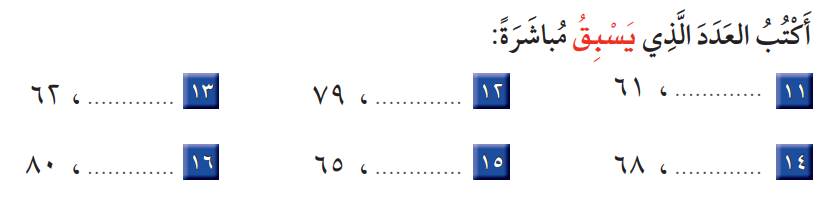 أ.أحـمـد الأحـمـدي  @ahmad9963
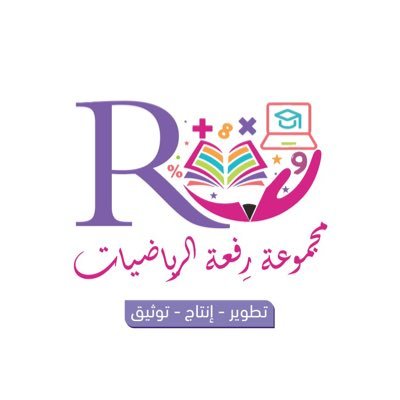 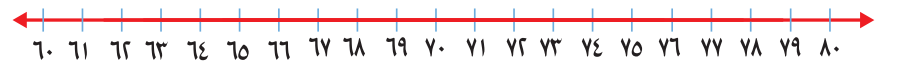 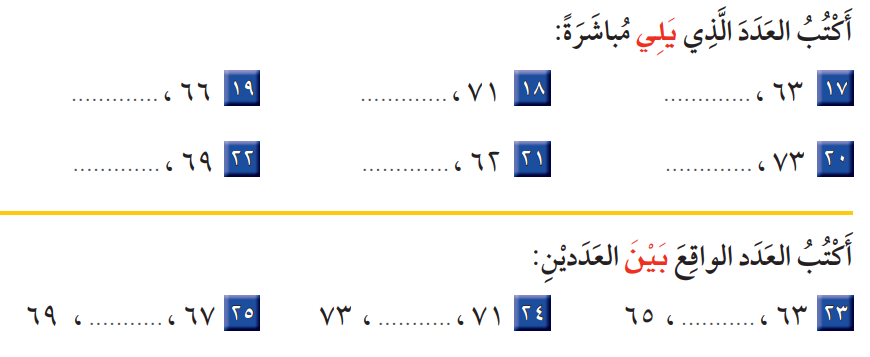 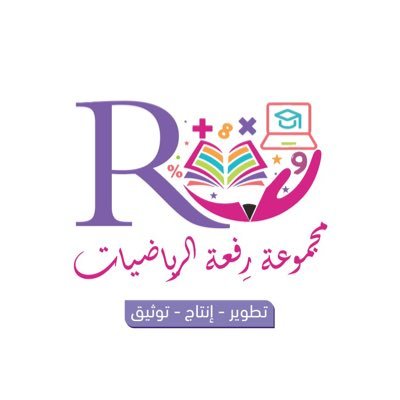 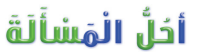 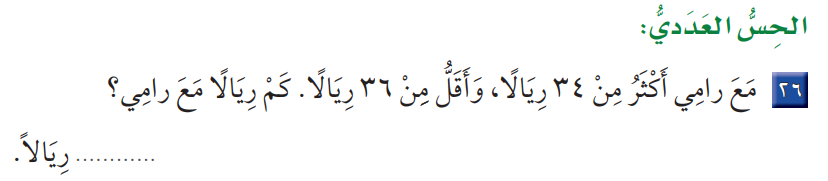 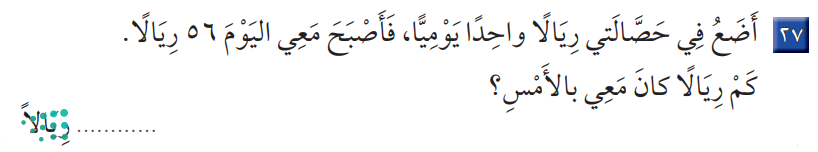 أ.أحـمـد الأحـمـدي  @ahmad9963